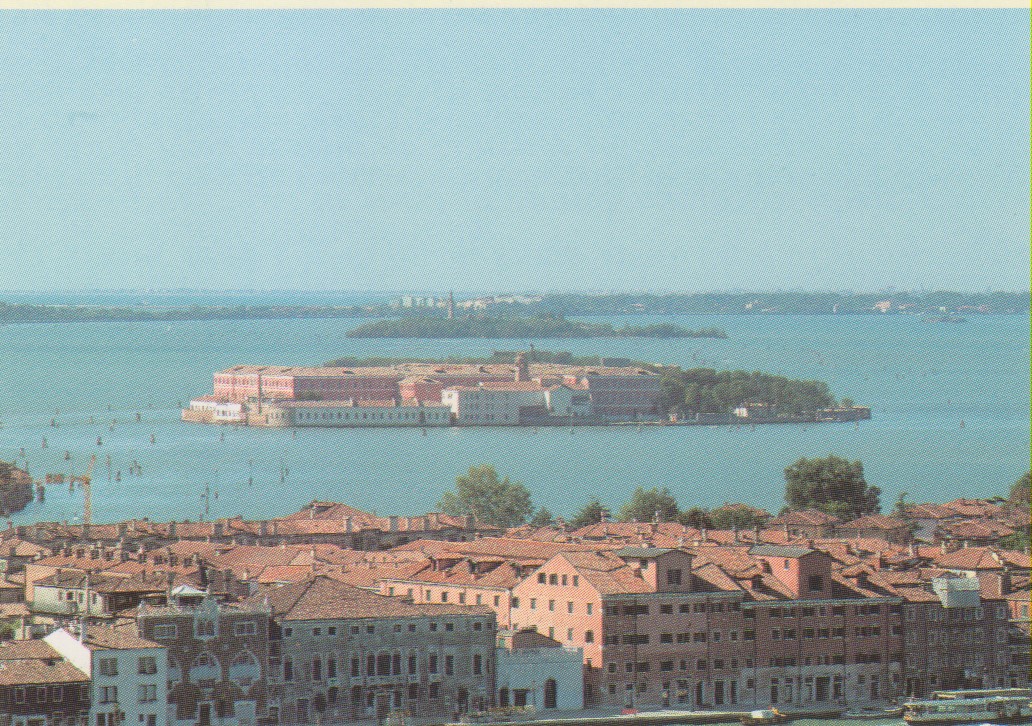 Venezia, isola di San Clemente
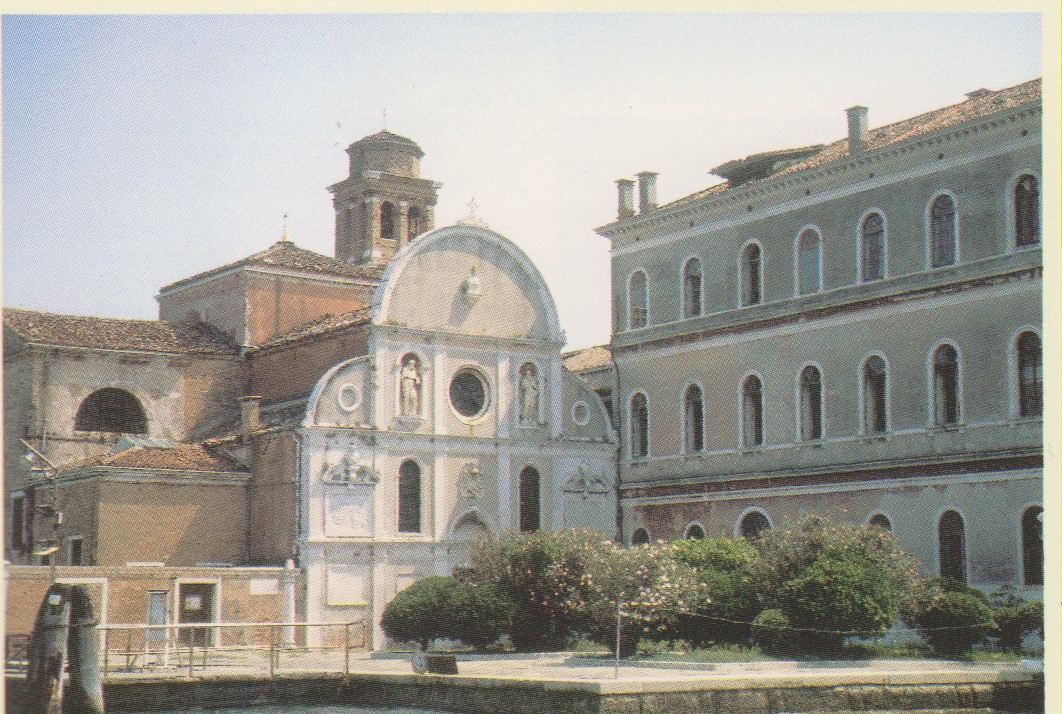 Venezia, isola di S. Clemente,  chiesa dei Canonici lateranensi